UNIT 5
Lesson 3
What are you doing tonight?
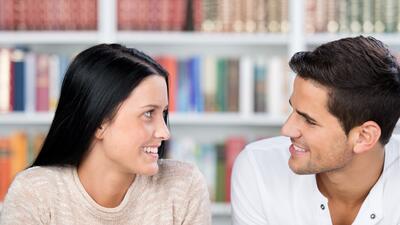 LESSON OBJECTIVE:
Learn to use the present continuous and the be going to as future.
GRAMMAR “Future plans with  present continuous and going to”
Watch the following video to learn about the use of the present continuous and the going to for future
https://www.youtube.com/watch?v=K7jtbc8jYGc
GRAMMAR “Future plans with  present continuous and going to”
We can talk about future events by using either:  the present continuous, or  be going to
There are, however, some differences between the two forms.
GRAMMAR “Future plans with  present continuous and going to”
GRAMMAR “Future plans with  present continuous and going to”
studentbook pg 31
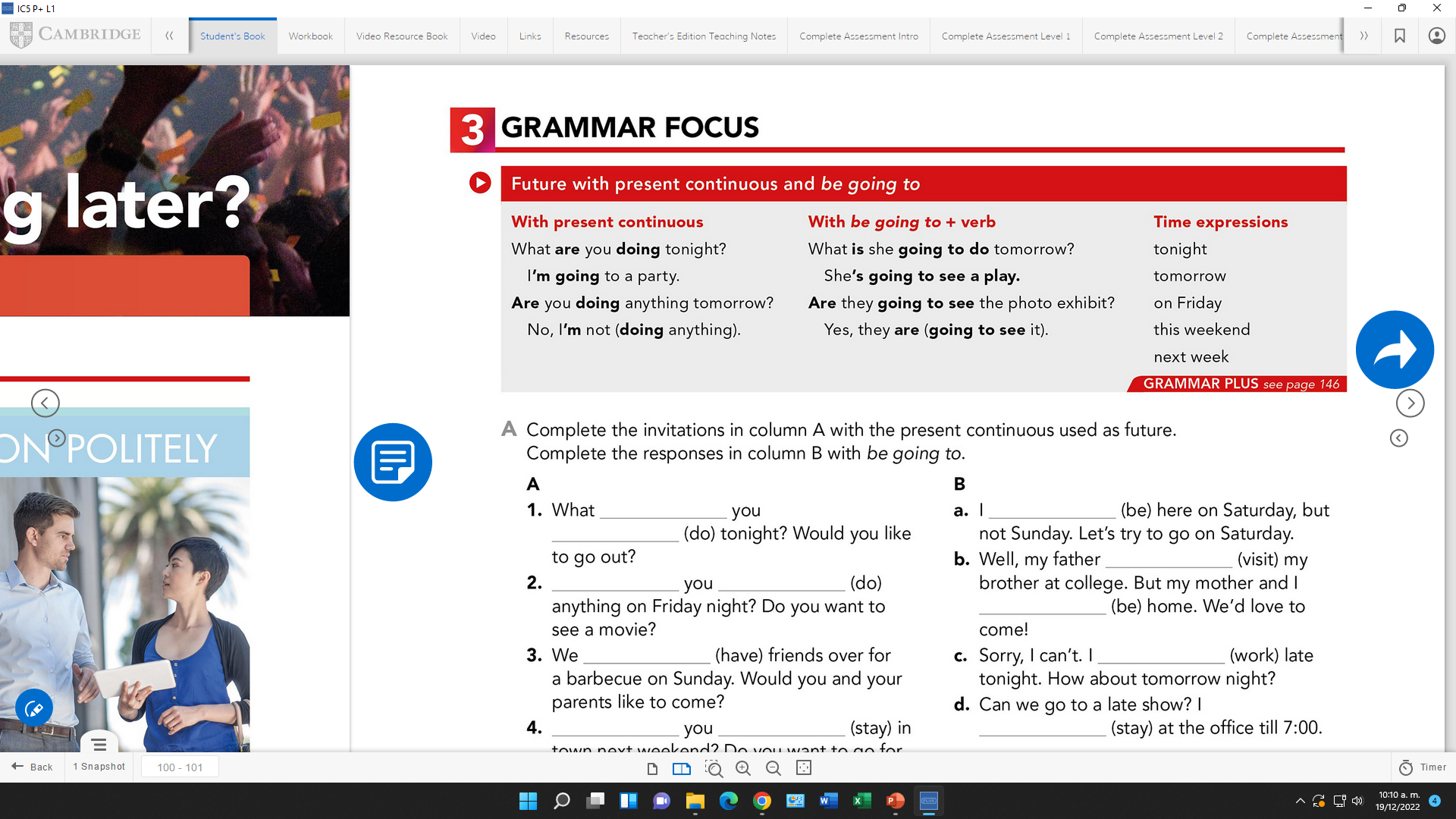 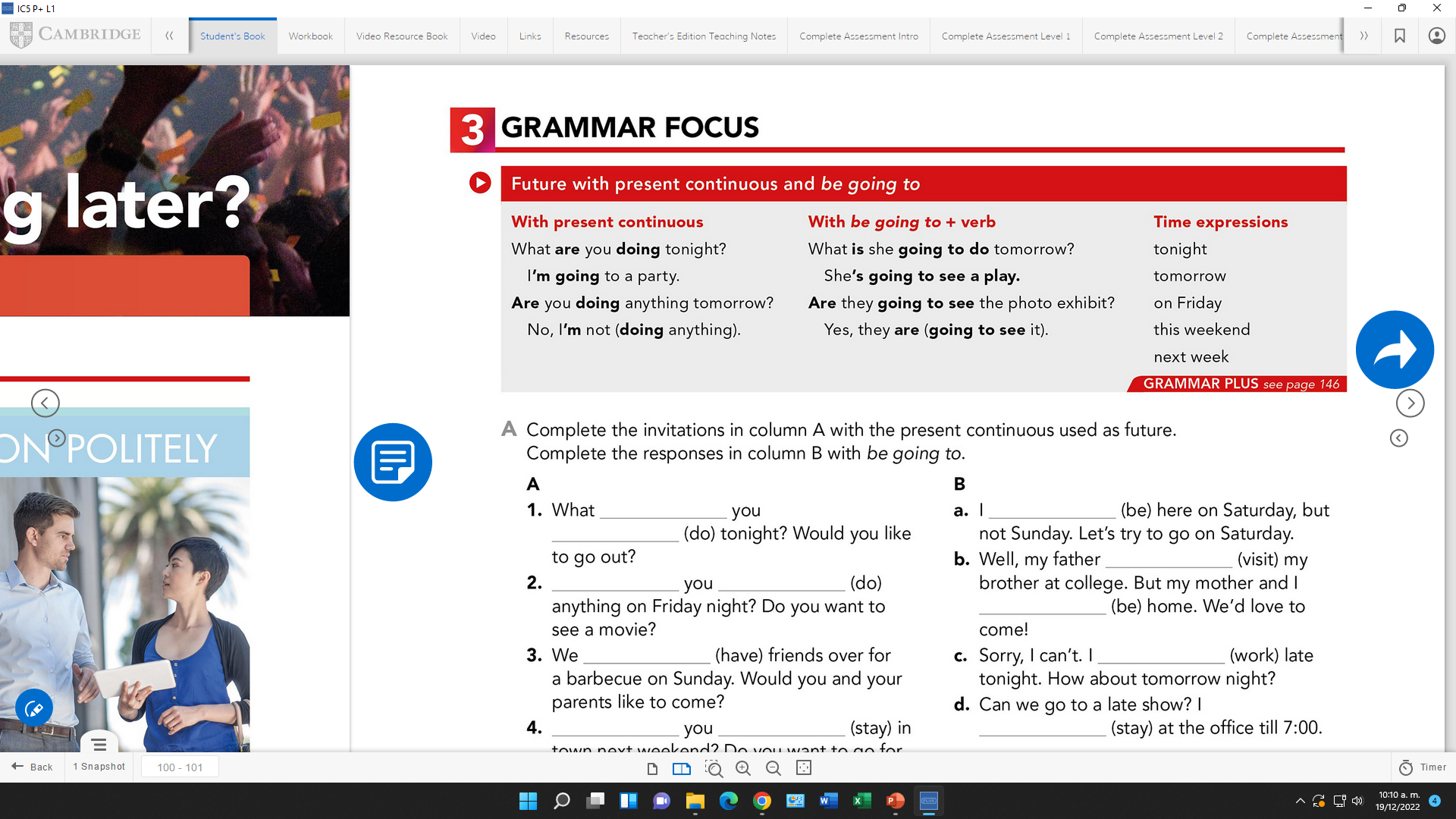 Learn more future structures at:
https://youtu.be/79Yxp84s0KI
Video Practice “Cheryl and Marie try to make plans for the weekend”
Watch the following video to practice the future plans with  present continuous and the going to.
https://youtu.be/fkkDZWnIQNs
.
Video Practice “Cheryl and Marie try to make plans for the weekend”
Watch the video one more time and complete the conversation.
Marie: _____________this weekend? Do you want to go shopping with me?Cheryl: That sounds great. When do you want to go?Marie: How about Saturday morning?Cheryl: ____________breakfast for some friends at 9:00. Then __________laundry from 11:00 to noon.Marie: Saturday afternoon?Cheryl: __________an art class from 1:00 to 3:00. Marie: How about 3:30?  
Cheryl: No, I’_________ with a friend from 3:00 to 4:00. Then __________to the movies at 5:00 with my sister.Marie: Sunday morning?Cheryl: __________my parents until 10:00. Then ___________a friend at the art museum until 1:00. Marie: Sunday afternoon?Cheryl: __________to a baseball game with Bob at 1:00. How about late afternoon?Marie: Around 5:00?Cheryl: Great.Bob: Hey. Do you want to play basketball tomorrow?Paul: OK.
Grammar Practice
Workbook pg 25
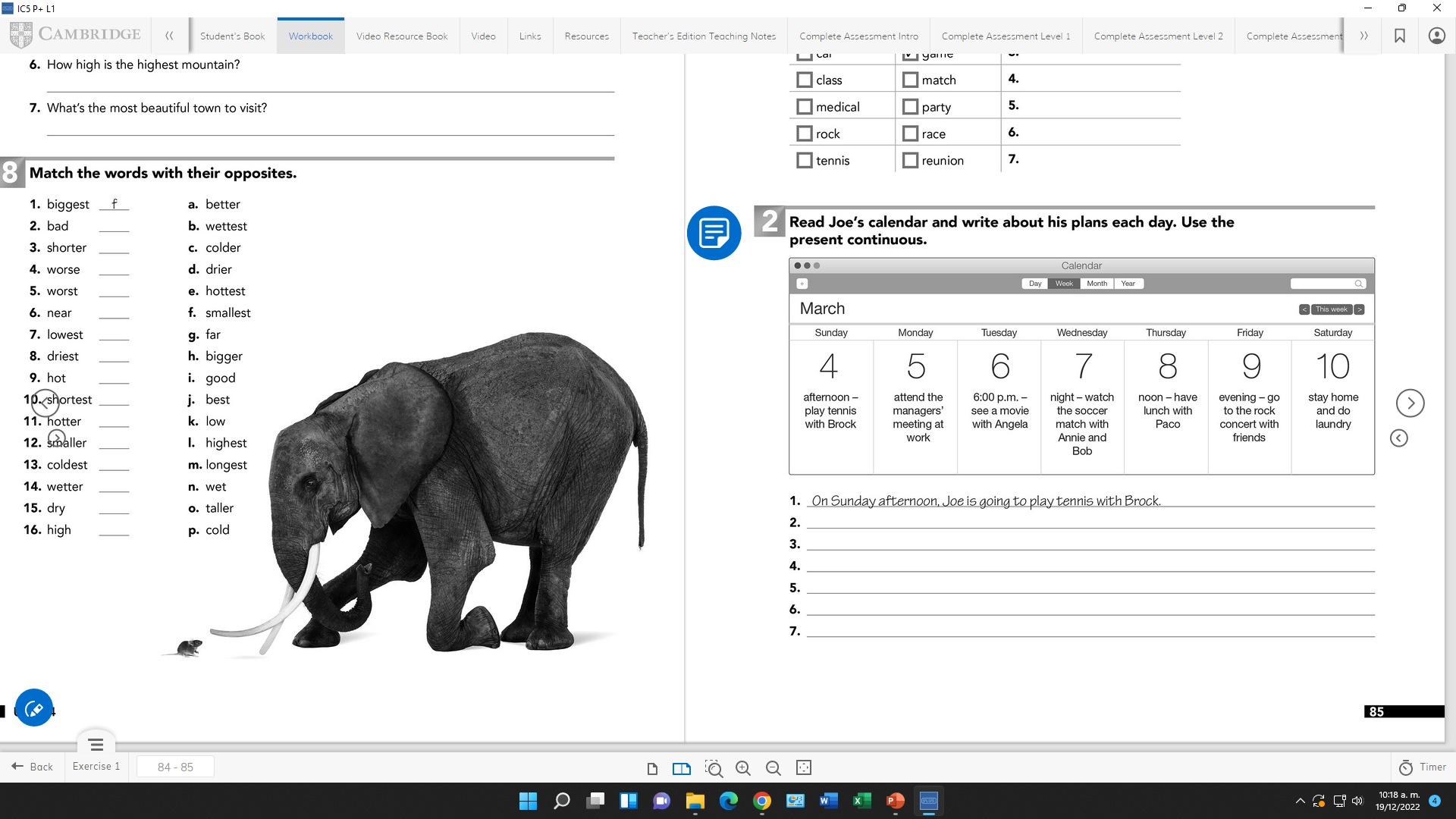 Grammar Practice
Studentbook pg 86
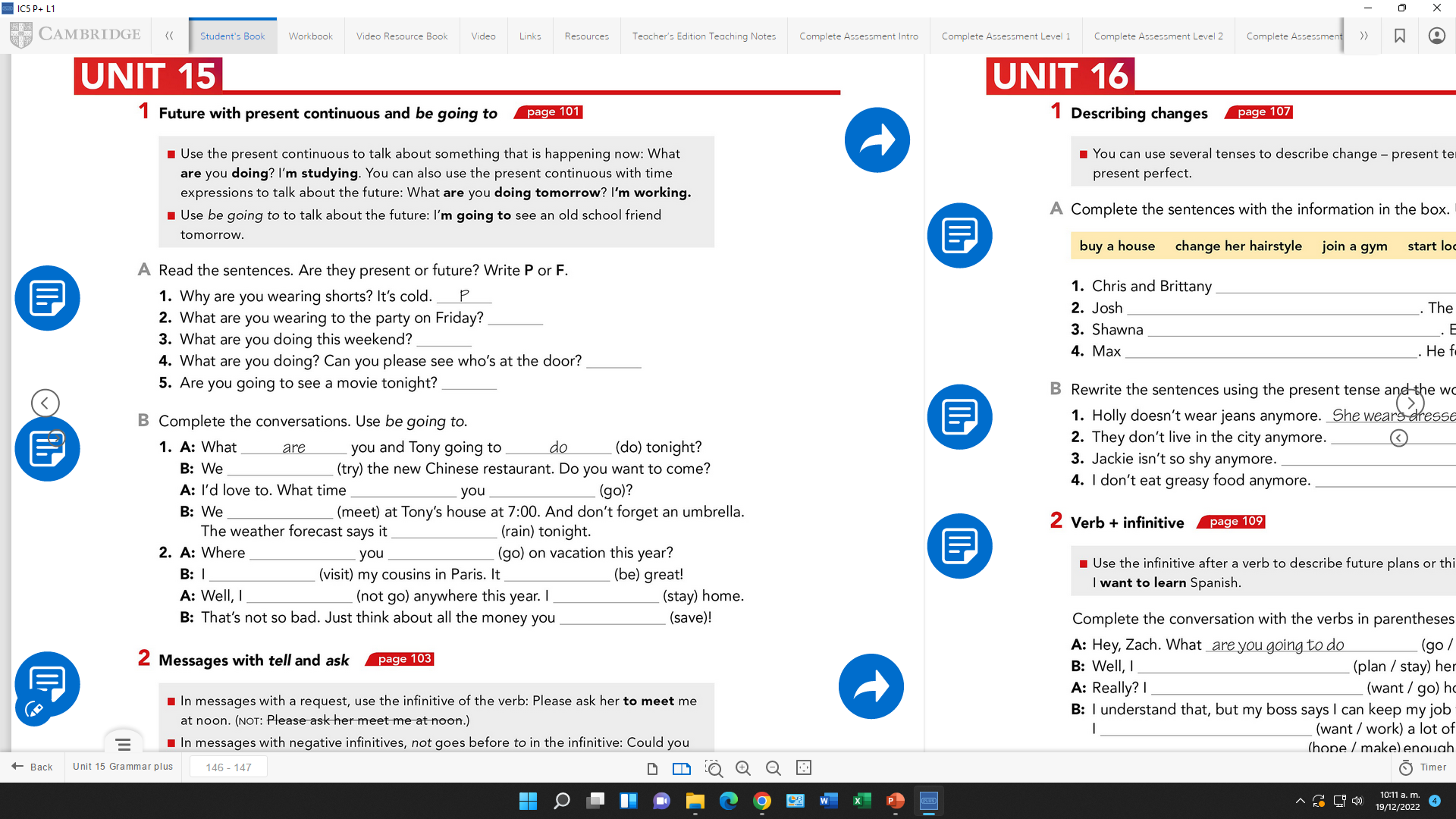 Grammar Practice
Studentbook pg 31
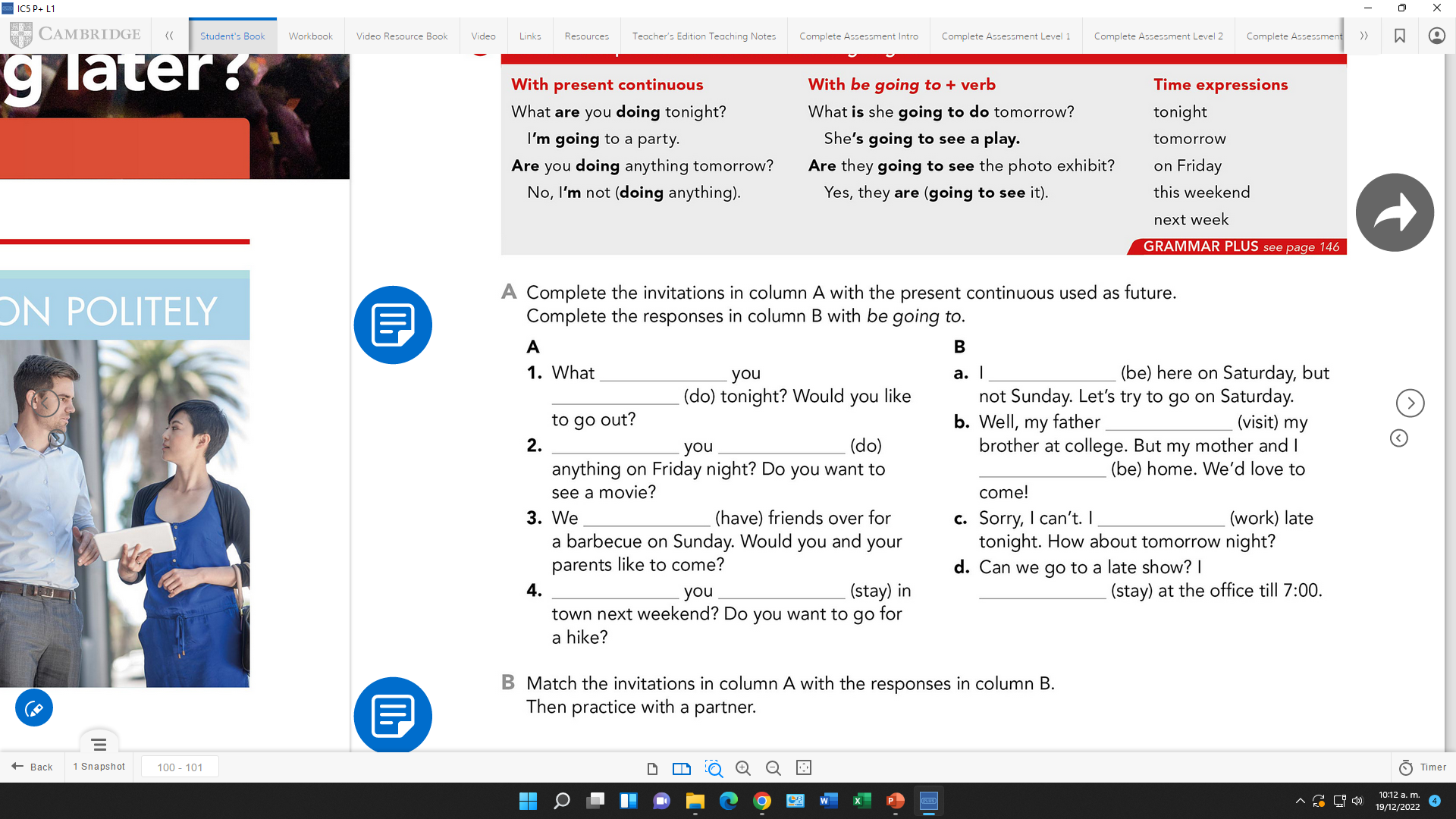 Grammar Practice
Workbook pg 26 ex 3
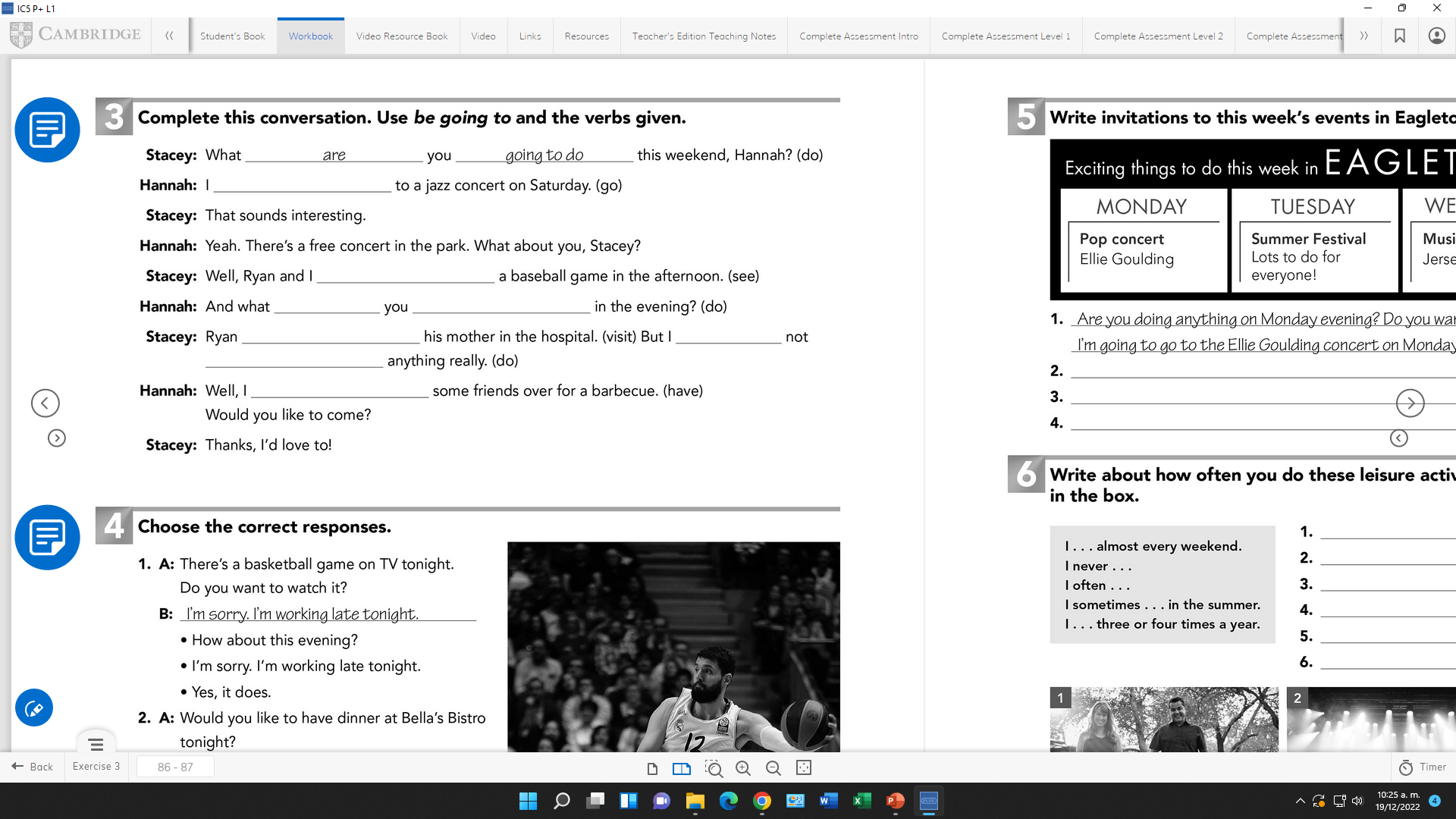 Grammar Practice
Workbook pg 27 ex 5
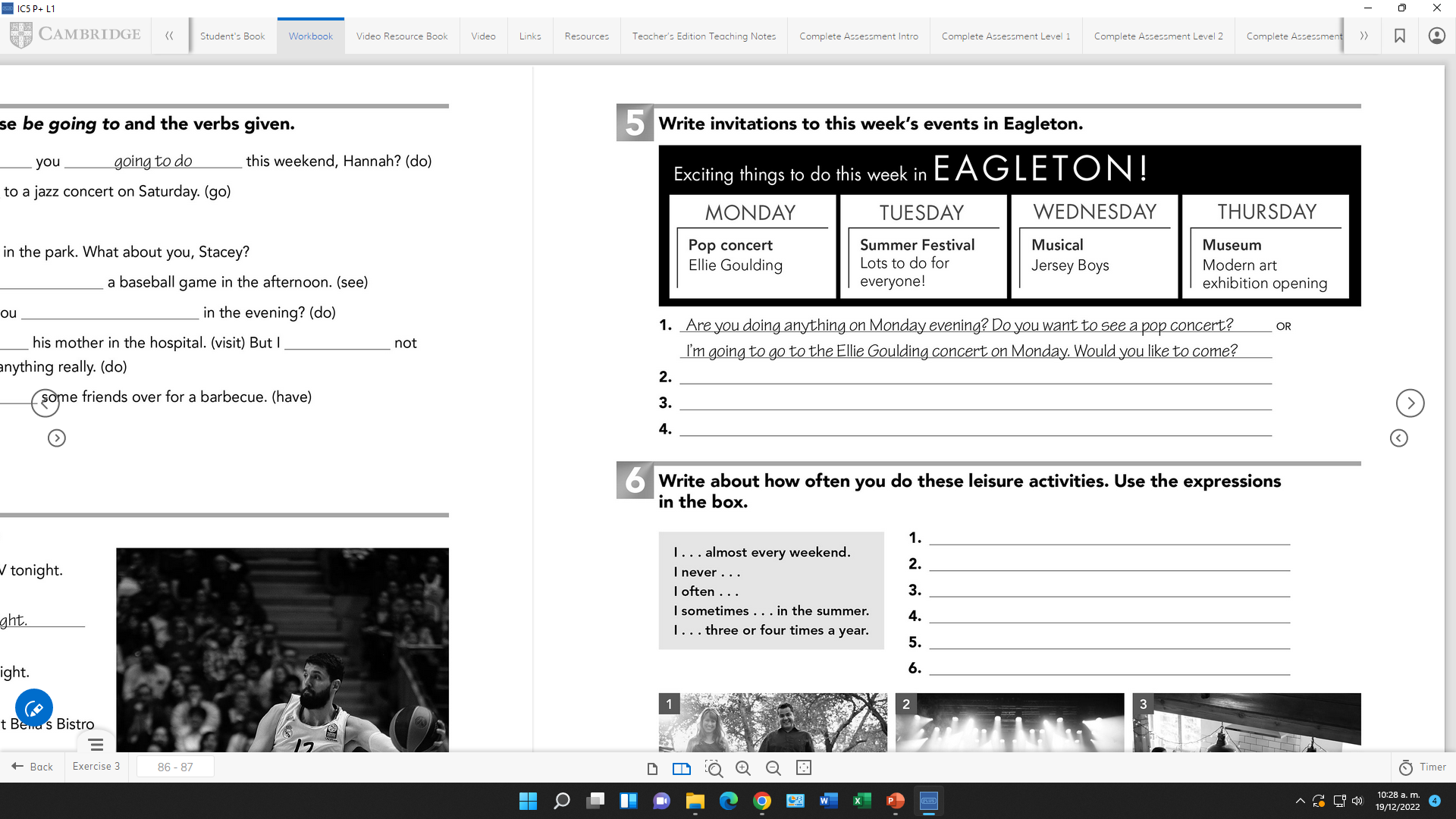 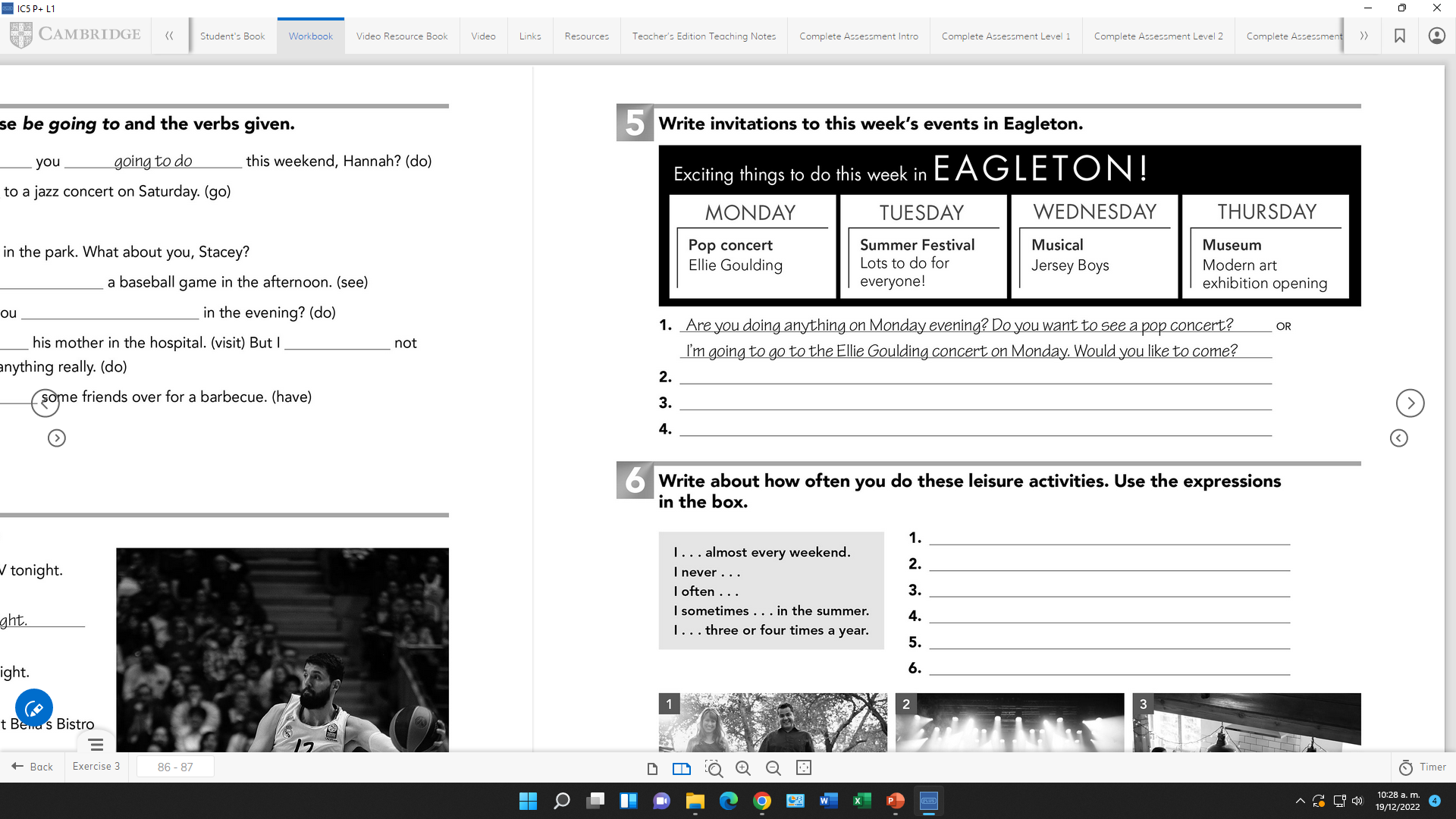 Speaking Practice
studentbook pg 32 ex5
Extrapractice/ Role play “Accept or refuse”
List of activities to talk about.





Student A: Choose an activity from the list and invite your partner to go with you. 
Be ready to say where and when the activity is.
Student B:  Your partner invites you out. Accept the invitation and ask for more information or decline the invitation and give an excuse why you canpt go.
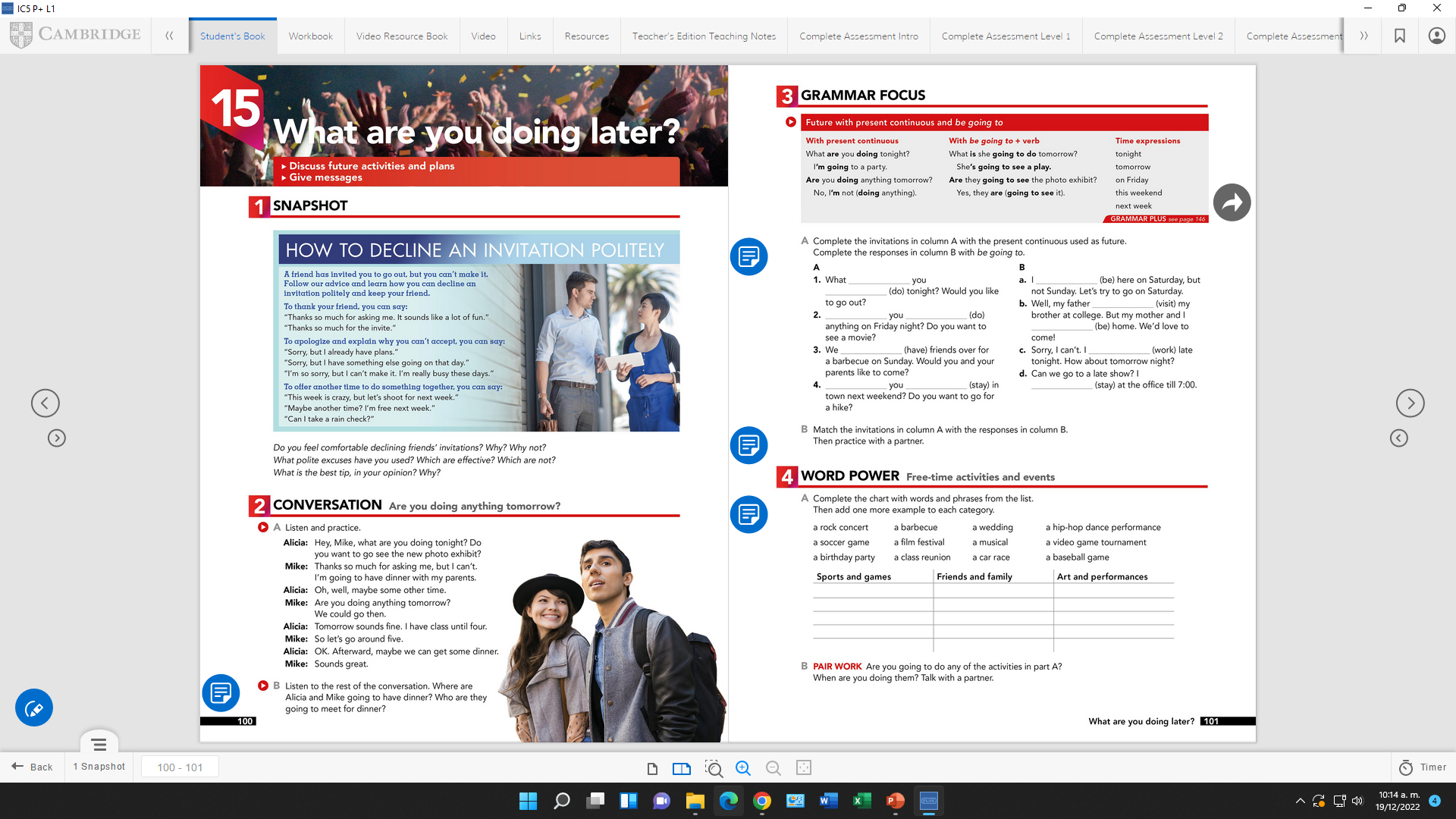 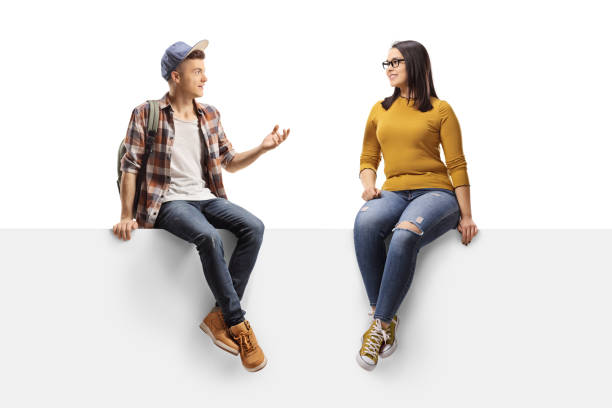 Example:
B(accept): Ok, That sounds fun. Where is it?
B(refuse): Oh, I´m sorry, I can´t. I ………….
A(invite): So, are you doing anything on ………..? 
Would you like to ………….?